LU Decomposition without Pivoting
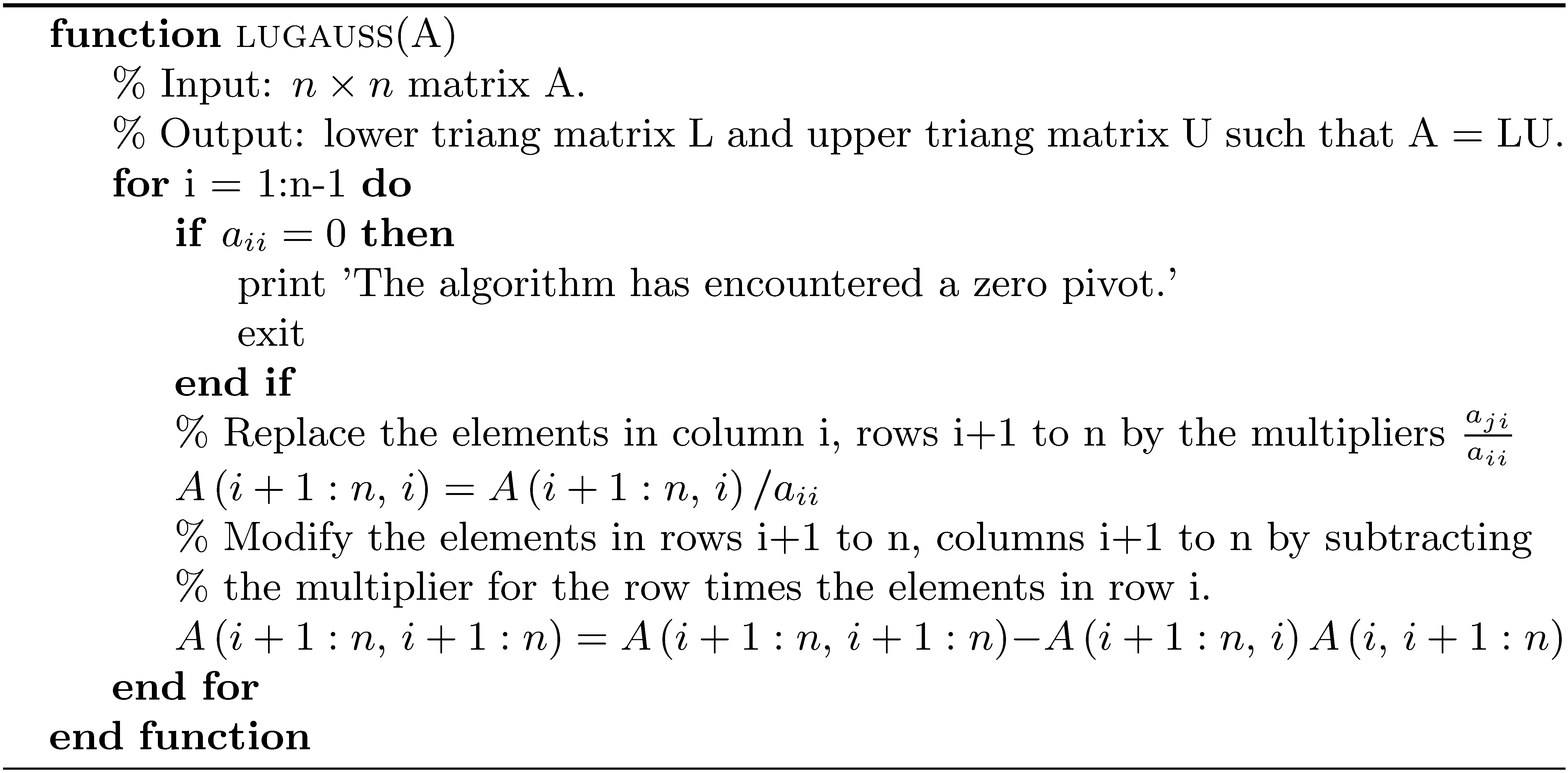 LU Decomposition without Pivoting (concluded)
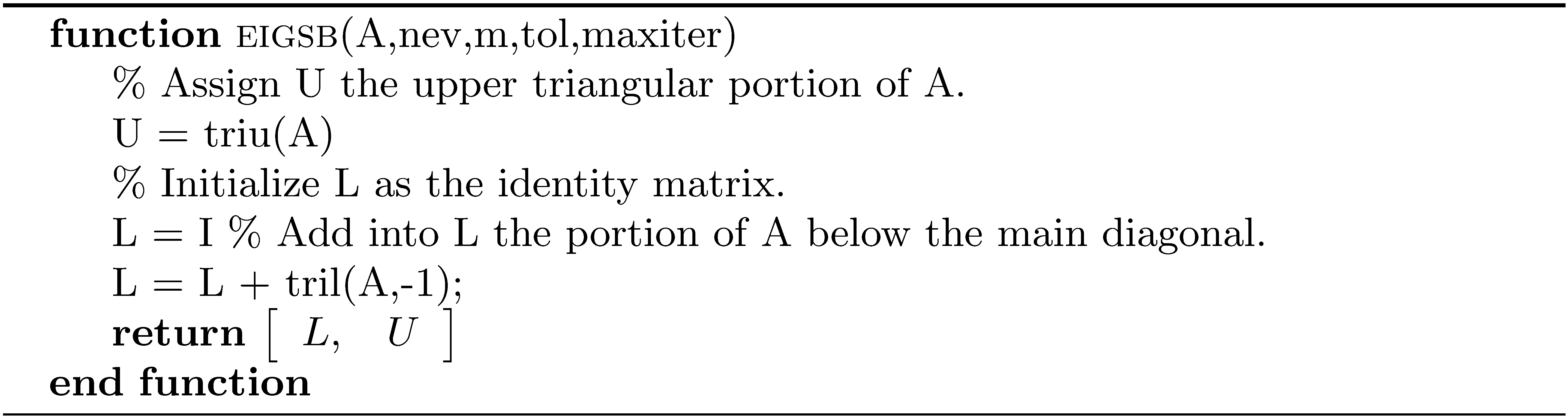 Gaussian Elimination with Partial Pivoting
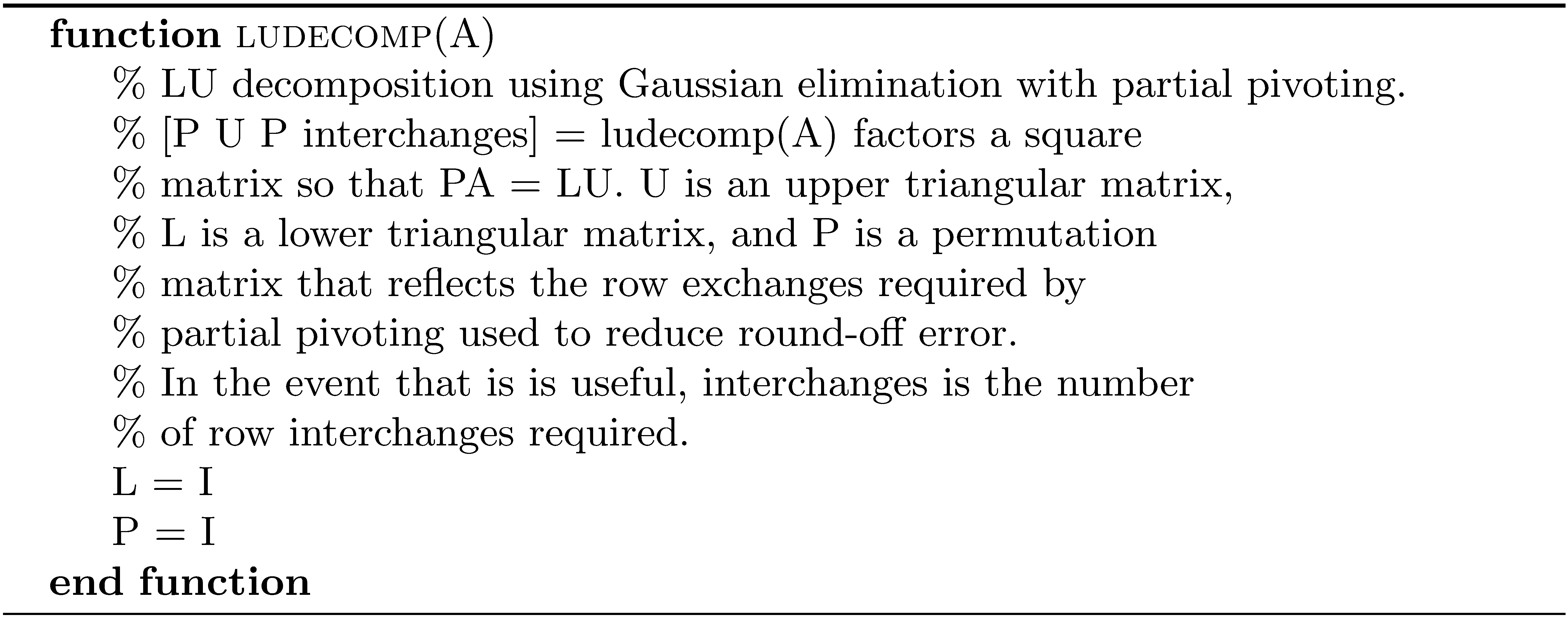 Gaussian Elimination with Partial Pivoting (continued)
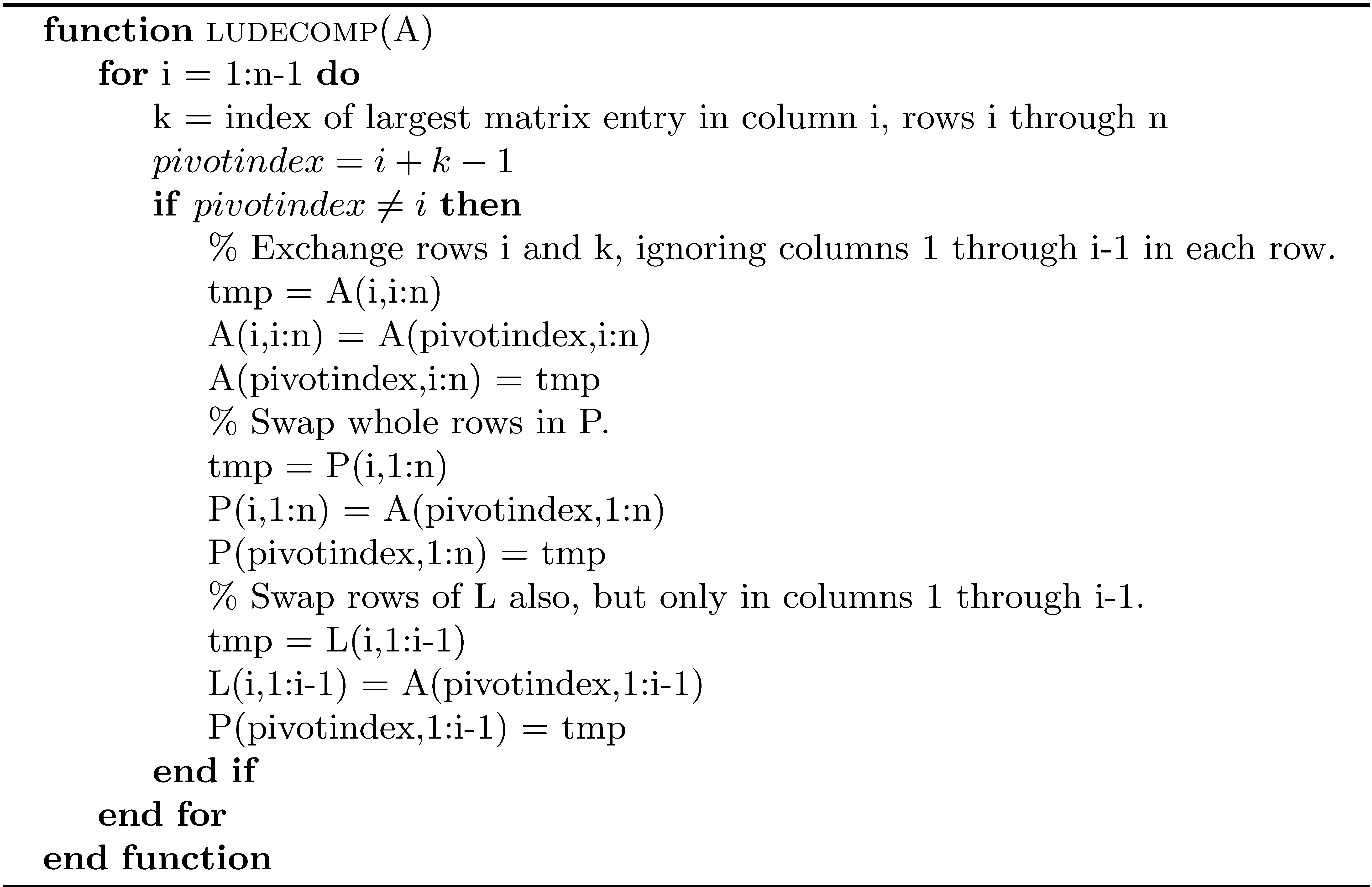 Gaussian Elimination with Partial Pivoting (concluded)
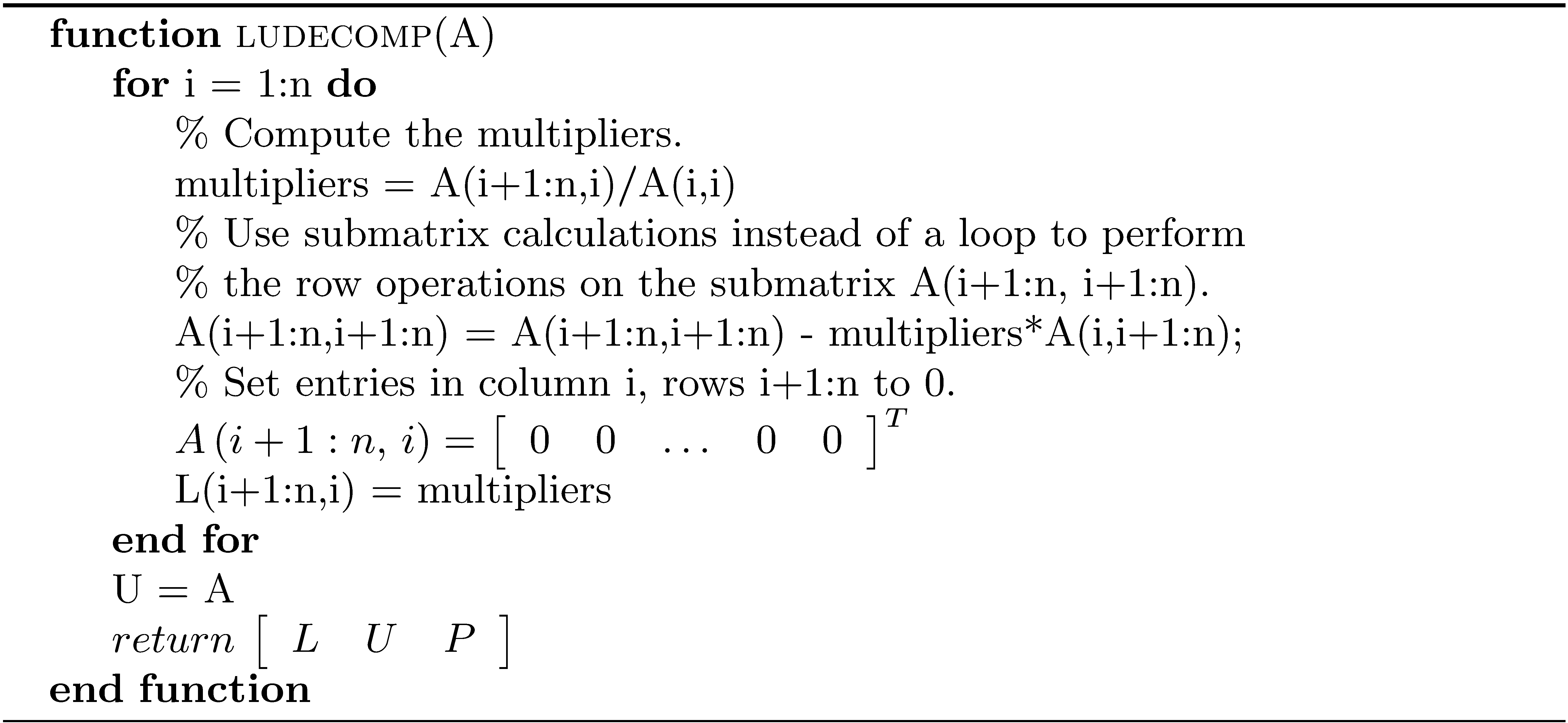 Solve an LU Factored System
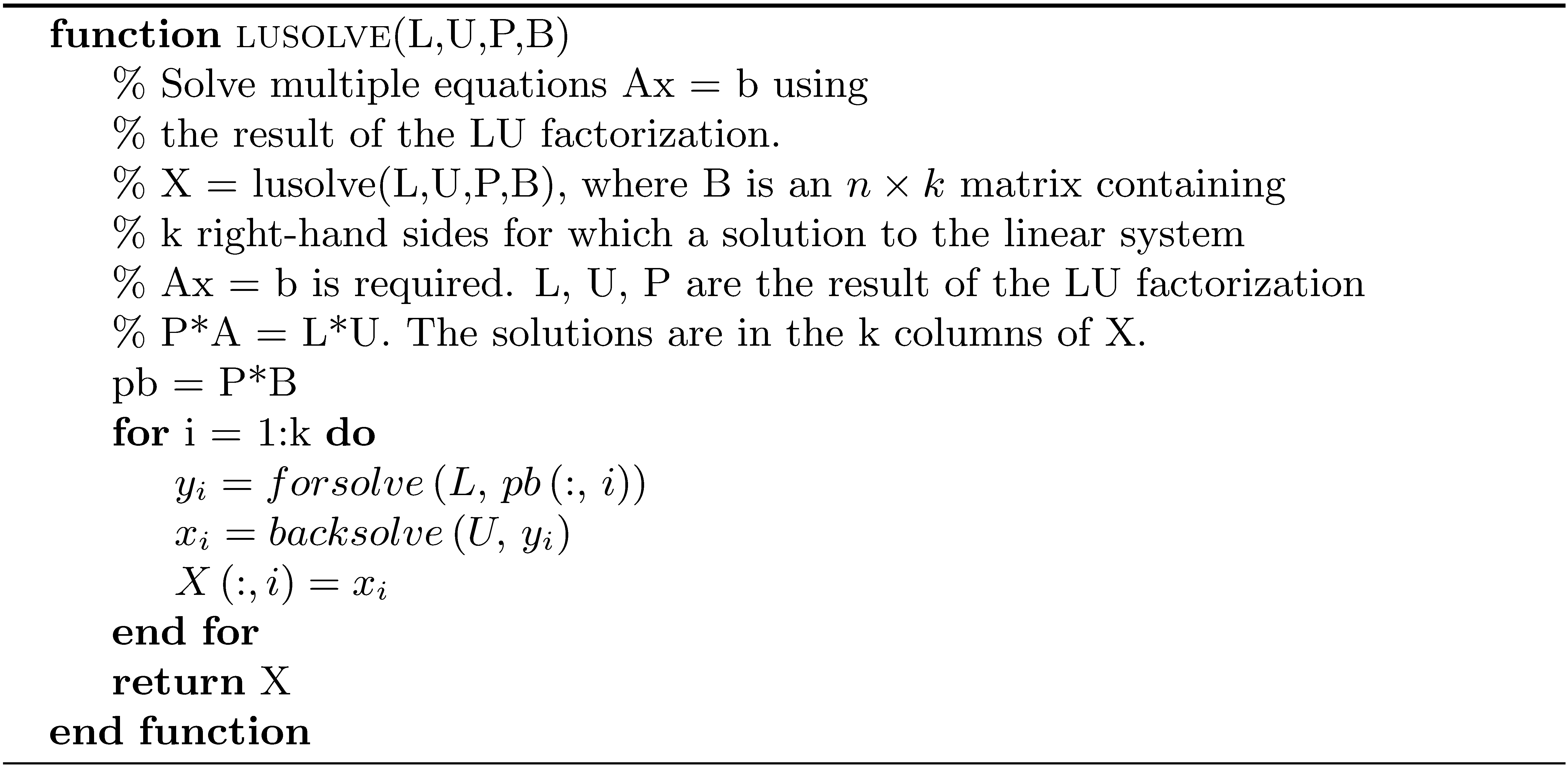 Iterative Improvement
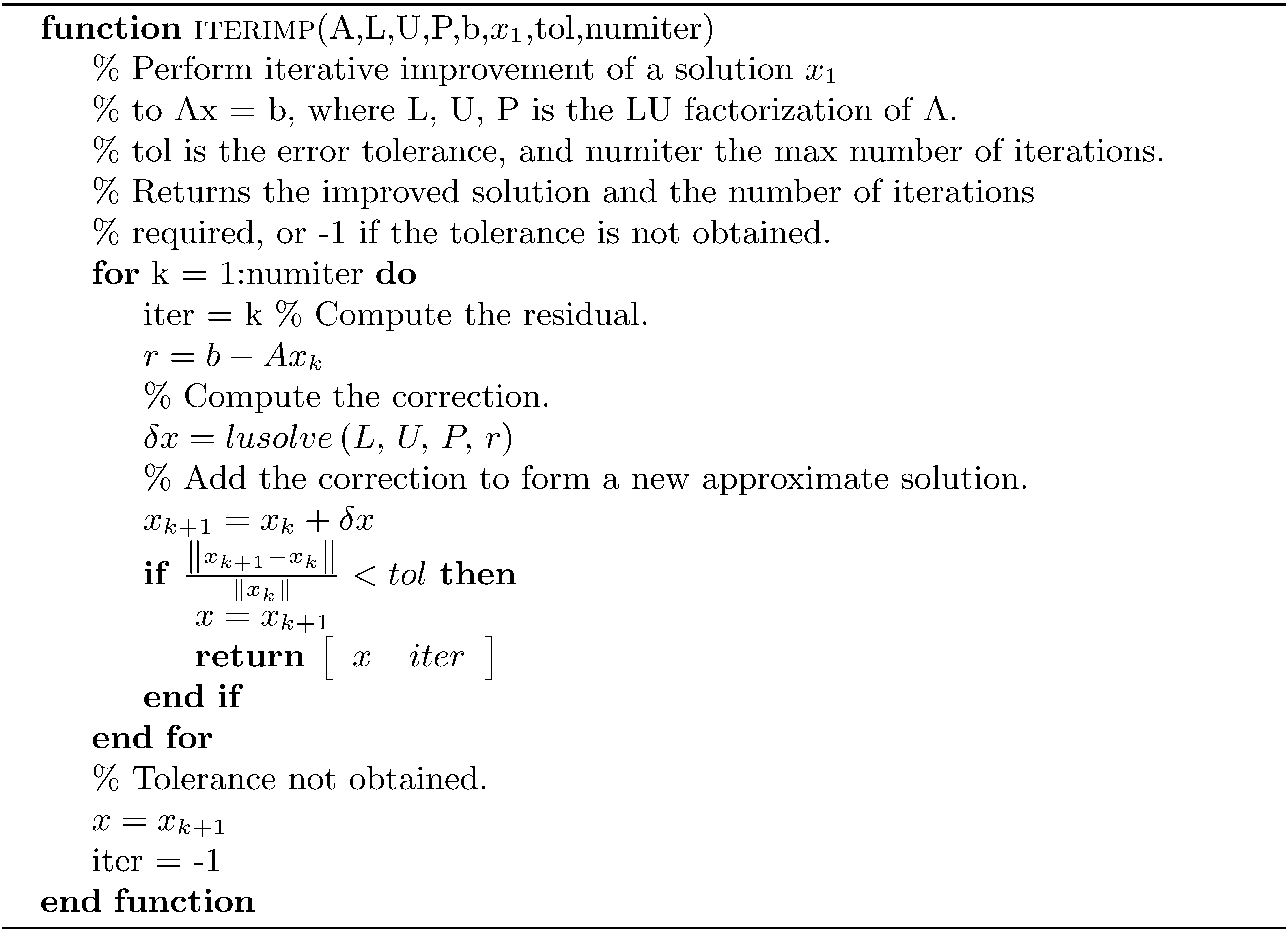